University Preparatory AcademySenior Counseling Night August 30, 2016
Counselor – Sandy Trotch
Advisers:  Arianna Rodriguez, Kristin Tillim,  and Sandy Trotch
Meeting Handouts
Presentation notes


Senior timeline
UPA College Planning Resources
Academic counseling meetings
Individual counseling meetings
Advisory class
Naviance
My Road
Teachers and Staff
Parents, family, friends
Alumni 
College visits
College fairs
Virtual tours
Senior year timeline
Pre-Application to College
Senior Year timeline
Graduation requirements
Rigor of classes
AP Courses
Standardized tests
Letters of Recommendations
Personal Statements
Senior Project
Brag Sheet
Activities
Community Service
Internships
Leadership Roles
Athletics
School Recommendations
GPA – what counts
Money may be an Issue:  Research Colleges that Give More Aid
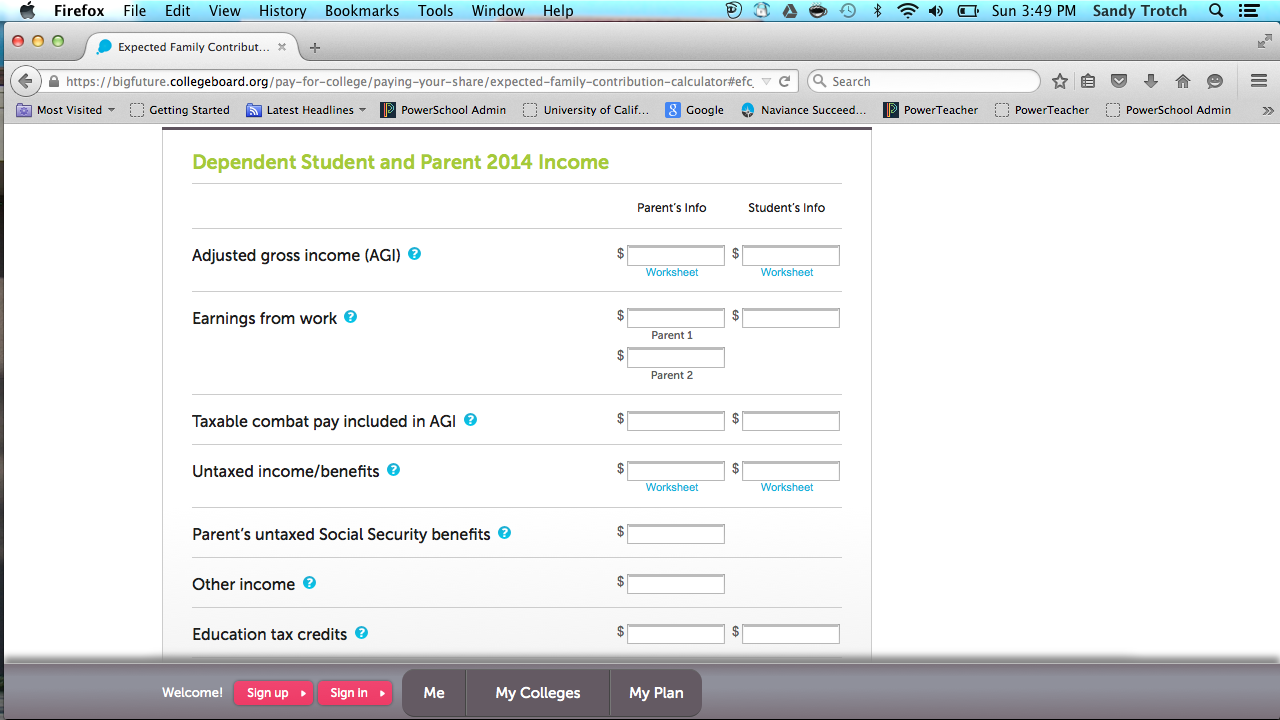 EFC and COA
Net Price Calculators
Test optional schools
Colleges that Change Lives 
FAFSA prior-prior year starting October
Money and College Board
More Money
No Loan Colleges
[Speaker Notes: Ivy leagues included but relates to amount of aid awarded if students do not qualify for Pell Grant]
More Money
Common Data Set
[Speaker Notes: Cornell University]
More Money
COLLEGEdata
[Speaker Notes: San Jose State 4 year graduation rate low about 20%]
More Money
College Navigator
[Speaker Notes: Northern Arizona University]
More Money
College Navigator - 2
More Money
College Results
[Speaker Notes: Comparison to UCSD]
Application to College 2016-2017
Impacted programs		Coalition 
Impacted campuses		Early Decision Binding and nonbinding
California State University admissions
University of California admissions
Private schools			FAFSA prior-prior year
Out-of-state schools		Personal statements
Declaration of major
Applications canceled
Senioritis
Grades below C
Timelines not met
Request for additional information not completed
Inaccurate or missing information on application
Final transcript not sent

Not checking emails/inappropriate email address

No housing 

Not going to mandated summer school at CSU

Below a 3.00 for senior year classes
More Paying for College
Net price calculators
Scholarships given by universities
Scholarships from businesses
Naviance
Ed Fund
Fast Web
Cal Grant
FAFSA
ScholarPRO
Petersons
CollegeBoard
Managing Expectations
Acceptance Rates
Median test scores
Eligibility Index 
Grade point average
Difficulty ranking
Percent receiving financial aid
4-year graduation rate
Level of student debt at graduation
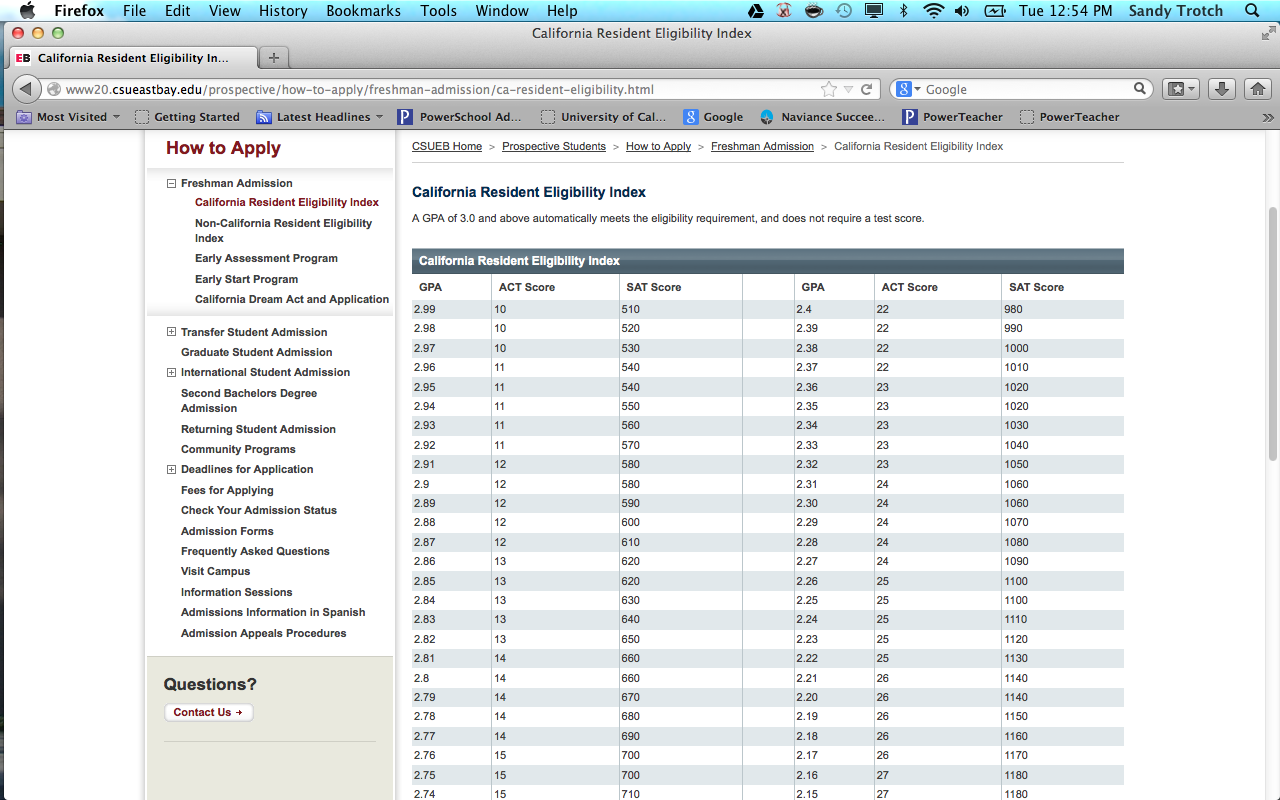 Costs of Senior Year
Tests
Applications
Senior Portraits
Senior shirt
Senior retreat
Cap and Gown
Senior trip
Travel expenses to visit campuses
Graduation 
Prom
Senior project
Yearbook 
Submitting test scores 
Payment to university
Senior Issues
Grades, grades, grades
Meeting graduation requirements 
Senior project
Yearbook
College decision making
Stress
Testing completed 
Signing up for orientation/college testing
Final thoughts – Keys to Senior Year
Graduation – distraction free, focus on academics to the end
Decide before May 1 – college visits, virtual tours, family discussions, counseling discussions
Prepare – testing, application needs, registration, time , plan before deadlines
Pay – Financial aid and scholarship applications
Ask – Use Naviance to send messages to teachers and counselors
Talk – Have the college conversation and the financial conversation
Manage – manage expectations – the right school is out there for you